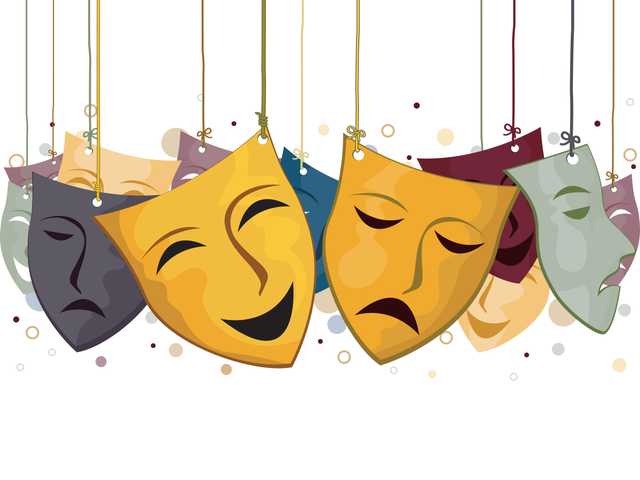 Муниципальное автономное дошкольное образовательное учреждение
«Детский сад компенсирующего вида № 23  «Дельфинчик»»
города  Искитима Новосибирской области
«Актерский тренинг “Люблю своего героя!”»

Выполнила   воспитатель 
высшей квалификационной категории
 Гарина Наталья Викторовна
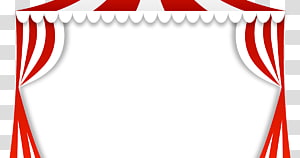 Дыхательная гимнастика
Тряпичная кукла. Вдох — руки поднять вверх «в замок», выдох — бросок расслабленного тела вправо, влево, вперед.Львенок греется. Мягким, долгим выдохом (как бы беззвучно произнося слог ха), который у нас называется «теплым дыханием», греть последовательно: ладони, локти, плечи, грудь, живот, колени, стопы, «хвост».Петух. Встать прямо, ноги врозь, руки опустить. Поднять руки в стороны, а затем похлопать ими по бедрам. Выдыхая, произносить «ку-ка-ре-ку». Часики. Стоя, ноги слегка расставить, руки опустить. Размахивая прямыми руками вперед-назад, произносить «тик-так». Трубач. Сидя, кисти рук сжать в трубочку, поднять вверх. Медленно выдохнуть с громким произношением «п-ф-ф-ф». Каша кипит. Сидя, одну руку положить на живот, другую — на грудь. Втянуть живот и набрать воздух в грудь — вдох, опустить грудь (выдыхая воздух) и выпятить живот — выдох. При выдохе громко произносить «ф-ф-ф». Насос. Встать прямо, ноги вместе, руки вдоль туловища. Вдох — наклонить туловище влево. Выдох — руки скользят, при этом громко произносить «с-с-с». Выпрямиться — вдох, наклон вправо с повторением звука.
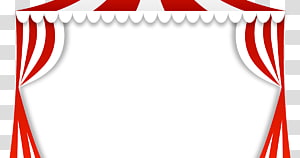 Регулировщик. Стоя, ноги расставить на ширину плеч, одну руку поднять вверх, другую отвести в сторону. Вдох носом, затем поменять положение рук с удлиненным выдохом и произнесением «р-р-р». Вырасти большой. Встать прямо, ноги вместе, поднять руки вверх, хорошо потянуться, подняться на носки — вдох; опустить руки вниз, опуститься на всю ступню — выдох. Произнести «у-х-х-х». Маятник. Стоя, ноги расставить на ширину плеч. Наклонять туловище в стороны. При наклоне — выдох с произнесением «т-у-у-х-х». Повторить 3—4 наклона в каждую сторону.Задуть свечу. Спокойно вдохнуть через рот воздух и также спокойно выдохнуть (через рот) на воображаемую свечу, произнося шепотом «ф-ф-ф».Понюхай ягодку. На вдох понюхать «ягодку», на выдохе произнести слово «хо-ро-шо». Произношение должно быть спокойное, медленное, по слогам. Потом на выдох произносить фразы в два-три слова: «Очень хорошо», «Очень хорошо пахнет».Песня. Набрать воздух в легкие. Промычать мелодию песни. Губы расслаблены, им должно быть щекотно.
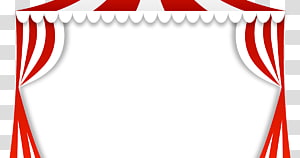 Считалочка. Это упражнение для тренировки распределения выдоха. Возьмем известную детскую считалочку. «Как на горке, на пригорке стоят тридцать три Егорки: раз Егорка, два Егорка, три Егорки, четыре Егорки, пять Егорок (и так до конца)... Тридцать один Егорка, тридцать два Егорки, тридцать три Егорки».Распределить выдох на три порции. Читая текст, делать дыхательную паузу после каждого третьего «Егорки». «Как на горке, на пригорке (вдох), стоят тридцать три Егорки (вдох), раз Егорка, два Егорки, три Егорки (вдох), четыре Егорки, пять Егорок, шесть Егорок (вдох)... тридцать Егорок (вдох), тридцать один Егорка, тридцать два Егорки».Теперь на шесть позиций: «Как на горке, на пригорке (вдох), стоят тридцать три Егорки (вдох), четыре Егорки, пять Егорок, шесть Егорок (вдох)» и т.д. до конца. Когда почувствуете, что эта порция вами освоена, переходить на более длительные, через каждые восемь, а затем и одиннадцать «Егорок».Погреем ручки. Участники ставят перед ртом ладонь и широко раскрытым ртом медленно выпускают воздух на ладошку.
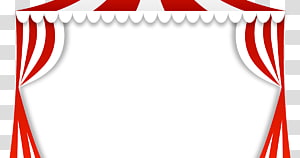 Комарик. Участники становятся в шахматном порядке. Руки в стороны. Перед носом у каждого вьется со звуком [з] «комарик». Звук произносить на выдохе, на одном дыхании. На выдохе руки медленно сводить, и в конце дыхания «комарик» прихлопывается.Насосик. Участники разбиваются на пары, один из пары — мячик, второй — насосик. Вначале «мячик» сдут, т.е. ребенок в максимально расслабленной позе сидит на корточках на полу. «Насосик», произнося «пс», сгибается в пояснице до прямого угла и «накачивает» «мячик». Каждое выпрямление — вдох, каждый наклон — выдох. «Мячик» постепенно «надувается». При этом воздух набирается дискретно, порциями. Когда «мячик» надут, «насосик» выдергивает «затычку», и «мячик» за звуком [ш] сдувается. Выдох происходит длительно. Потом участники меняются ролями. Это упражнение хорошо тем, что каждый ребенок проходит тренинг на тактированные и длительные вдох и выдох.
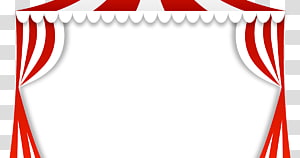 Артикуляционная гимнастика
Поцелуйчик. На счет «раз» сомкнутые губы вытянуть вперед, как для поцелуя; на счет «два» губы растянуть в улыбку, не обнажая зубов.Сомкнутыми вытянутыми губами двигать вверх-вниз, вправо- влево; делать круговые вращения по часовой стрелке и против нее.Хомячок. Пожевать воображаемую жвачку так, чтобы двигалось все лицо. Начиная со второго раза, добавляется хвастовство. Участники разбиваются по парам и хвастаются лицом друг перед другом, у кого вкуснее жвачка.Рожицы. Поднять правую бровь. Опустить. Поднять левую бровь. Опустить. Поднять и опустить обе брови. Не раскрывая губ, подвигать нижней челюстью вверх, вниз, вправо, влево. Пораздувать ноздри. Пошевелить ушами. Лицом сделать этюд «Я тигр, который поджидает добычу» или «Я мартышка, которая слушает». Вытянуть лицо. Рас-плыться в улыбке. Не разжимая зубов, поднять верхнюю губу и опустить ее. Проделать то же самое с нижней губой. В конце этого упражнения дать задание скорчить рожицу («кто смешнее» или «кто страшнее»).
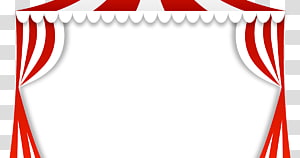 Баня. Это упражнение выполняется в двух позициях.1. Дети сидят на полу и похлопывают себя по ступням, потом по икрам, коленям, голеням, бедрам. Похлопывание производится поочередно сначала по одной стороне, потом подругой. Одновременно с похлопыванием произнести звук [м] на удобной ноте.2. Стоя, тело согнуто в пояснице. Постепенно тело выпрямляется до вертикального состояния, а в положении стоя похлопывание переходит на живот, спину, грудь. Упражнение хорошо тем, что автоматически включает резонаторы.Самолетик. Это упражнение лучше выполнять в конце. На нем удобно проверять, каких результатов достигли ребята. Все участники делятся на четыре группы. Каждая группа — это один «мотор» «самолета». Педагог поочередно включает каждый «мотор». «Моторы» «работают» на звуке [а] и очень тихо. Когда все «моторы» «включены», педагог начинает медленно поднимать руки, увеличивая «мощность» «моторов» до самой высшей точки звучания, потом звук резко уменьшается.
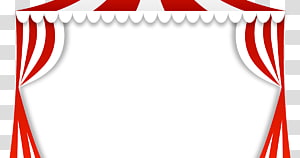 Цыпленок вылупляется. Губы сомкнуть. Язычок перемещать вверх-вниз, вправо-влево с убыстрением темпа.Колокольчик. Рот приоткрыть, языком бить о края губ, подобно язычку колокольчика.Жало. Рот приоткрыть, язычок высовывать волнообразными движениями вперед и обратно.Лопата. Попытаться достать высунутым языком до носа или подбородка.Гримаса. В течение 3 мин корчить гримасы, задействуя все мышцы лица.Упражнения повторяются по 5—6 раз, затем пауза и расслабление губ.
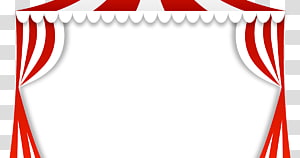 Зарядка для челюсти и мышц шеи
Дети часто говорят спасибо сквозь зубы, челюсть зажата, рот едва приоткрыт. Чтобы избавиться от этих недостатков, необходимо освободить мышцы шеи и челюсти.Вращения. Наклонять голову то к правому, то к левому плечу, затем катать ее по спине и груди.Удивленный бегемот. Отбросить резко вниз нижнюю челюсть, рот при этом открывается широко и свободно.Зевающая пантера. Нажать двумя руками на обе щеки в средней части и произносить «вау, вау, вау...», подражая голосу пантеры, резко опуская нижнюю челюсть и широко открывая рот, затем зевнуть и потянуться.Горячая картошка. Положить в рот воображаемую горячую картофелину и сделать закрытый зевок (губы сомкнуты, мягкое нёбо поднято, гортань опущена).
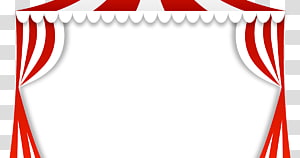 Упражнения с опорой на дыханиеПтичий двор. Дети воображают, что попали на большой деревенский двор, они должны позвать и покормить всех его обитателей. Дети коллективно или по одному зовут уток (уть-уть-уть-уть), петушка (петь-петь-петь-петь), цыплят (цып-цып-цып), гусей (тега-тега-тега-тега), голубей (гуль-гуль-гуль). Вдруг появилась кошка (кис-кис-кис-кис), она попыталась поймать цыпленка (брысь! брысь!). Курица зовет разбежавшихся цыплят.ЭхоСобирайся, детвора! Ра! Ра!Начинается игра! Ра! Ра!Да ладошек не жалей. Лей! Лей!Бей в ладошки веселей. Лей! Лей!Сколько времени сейчас? Час! Час!Сколько будет через час? Час! Час!И неправда: будет два! Два! Два!Дремлет ваша голова. Ва! Ва!Как поет в селе петух? Ух! Ух!Да не филин, а петух? Ух! Ух!
Вы уверены, что так? Так! Так!А на самом деле как? Как! Как!
Мы убираем дворК нам приходите поутру,Не зря собрались мы в жару.Мы убираем двор с утра.Ра-ра-ра-ра!Весь мусор соберем в ведро.Ро-ро-ро-ро!Метем усердно во дворе.Ре-ре-ре-ре!Вот двор и убран — раз, два, три.Ри-ри-ри-ри!Мы не заметили жары.Ры-ры-ры-ры.
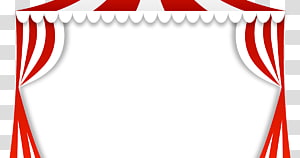 Игры со скороговоркамиСкороговорку надо отрабатывать через очень медленную, преувеличенно четкую речь. От многократного повторения одних и тех же слов речевой аппарат приучается выполнять ту же работу в самом быстром темпе.
Карл у Клары украл кораллы, а Клара у Карла украла кларнет.Королева Клара строго карала Карла за кражу коралла.Карл клал лук на ларь. Клара украла лук с ларя.Мамаша Ромаше дала сыворотку из-под простокваши.Король-орел, орел-король.Во мраке раки шумят в драке.На горе Арарат рвала Варвара виноград.А мне не до недомогания.У Сени и Сани в сетях сом с усами.Осип охрип, Архип осип.Свиристель свиристит свирелью.Жутко жуку жить на суку.Чешуя у щучки, щетинка — у чушки.У Кондрата куртка коротковата и др.
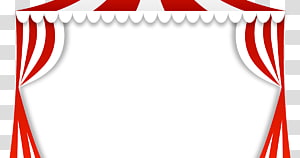 Пальчиковые игры со словамиГотовясь «переложить скороговорки на пальцы», попробуйте сначала четко, не торопясь произнести скороговорку с одновременным движением рук. Затем темп постепенно ускоряется, можно менять ритм, громкость, интонацию. Такие пальчиковые игры способствуют подготовке руки к письму, развивая мелкую моторику рук, внимание, воображение и память.Идут бобры в сыры боры.Обе ладони лежат на столе, затем,поочередно, одна — сжимается в кулак, другая — распрямляется.Слишком много ножекУ сороконожекПальчики обеих рук «бегают» по столу, как по клавишам.Нисколько не скользко,Не скользко нисколько.Левая ладонь лежит на столе внутренней стороной вниз, правая чуть сжата в кулак и тоже лежит на столе; с одновременным произнесением слов правая ладонь скользит вперед, постепенно распрямляясь, левая — движется «к себе» и постепенно сжимается в кулак; идет смена положения рук на каждое слово.
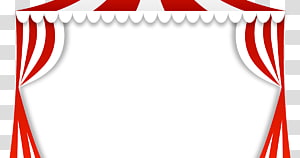 Мышка в норке,Пальчики правой руки собраны в щепотку («мышка»), левая ладонь («норка» прячет «мышку») ловит кончики пальцев левой руки.Мишка на горке.Ладони — на себя, все пальцы, кромебольших («уши медведя»), выставлены вверх, ладони от себя (вверх) образуют «горку».Два щенка,Кулаки правой и левой руки поочередно ставятся на стол ребром.Щека к щеке,Кулачки трутся друг о друга.Щиплют щеткуПравая ладонь обхватывает кончики пальцев левой,и наоборот.
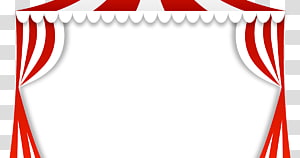 Расскажите стихи руками и словами.Бей,барабан!Барабан, барабань!<...>Баарбей!Баарбань!Баарабан!В. МаяковскийНе по тропе, а околоКатилось «о» и охало.«О» охало, «о» окалоНе на тропе, а около.И. ДемьяновБыли галчата в гостях у волчат.Были волчата в гостях у галчат.Нынче волчата галдят, как галчата,И, как волчата, галчата молчат.М. Бородицкая
Скрут
Кто живет под потолком? Руки в стороны.Гном. Руки — «колпачок» над головой.У него есть борода? Руки в стороны.Да. Кисти рук у подбородка.И манишка и жилет? Руки в стороны.Нет. Руки к груди.Как встает он по утрам? Руки вытянуты вверх.Сам. Руки в боки.Кто с ним утром кофе пьет? Руки в стороны.Кот. Пальчики — «усики».И давно он там живет? Руки в стороны.Год. Указательный пальчик правой руки — вверх.Кто с ним бегает вдоль крыш? Руки в стороны.Мышь. Ладошки — «ушки».Ну а как его зовут? Руки в стороны.Скрут. Переплетены пальчики обеих рук.Он капризничает, да? Руки в стороны.Ни-ког-да!.. Хлопки.Саша Черный
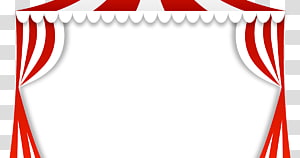 Три пингвинаЖили-были три пингвина Хлопки.Пик, Пак, Пок. Удары по столу.Хорошо и дружно жили Ладошка «моет» ладошку.Пик, Пак, Пок. Удары по столу.Как-то утром на рыбалку Хлопки.Пик, Пак, Пок. Удары по столу.Зашагали в перевалку Ладошки шлепают по столу.Пик, Пак, Пок. Удары по столу.Наловили много рыбы Вращение кистей рук к себе.Пик, Пак, Пок. Удары по столу.И еще поймать могли бы Вращение кистей рук от себя.Пик, Пак, Пок. Удары по столу.Съели дружно все до крошки Хлопки.Пик, Пак, Пок. Удары по столу.Кроме маленькой рыбешки Хлопки.Пик, Пак, Пок. Удары по столу.Дружно бросилися в драку Удары кулачками друг о друга.Пик, Пак, Пок. Хлопки.Учинив большую свалку. Удары кулачками о стол.Пик, Пак, Пок. Хлопки.Чтобы жить все время дружно. Ладошка «моет» ладошку.Пик, Пак, Пок. Хлопки.Уступать друг другу нужно. Ладошка «моет» ладошку.Пик, Пак, Пок. Хлопки.   По А. Милн
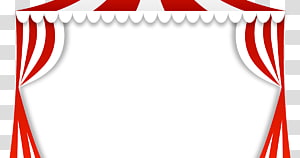 Стишки для пальчикового театраСчиталка для мышкиРаз, два, три, четыре —Сосчитаем дыры в сыре.Если в сыре много дыр,Значит, вкусным будет сыр.Если в нем одна дыра,Значит, вкусным был вчера.В. ЛевинЯмаЯму копал? Копал.В яму упал? Упал.В яме сидишь? Сижу.Лестницу ждешь? Жду.Яма сыра? Сыра.Как голова? Цела.Значит, живой? Живой.Ну, я пошел домой. О. Григорьев
Кто первыйКто кого обидел первым?Он меня!Нет, он меня!Кто кого ударил первый?Он меня!Нет, он меня!Вы же раньше так дружили!Я дружил!Ия дружил!Что же вы не поделили?Я забыл!И я забыл!В. Орлов
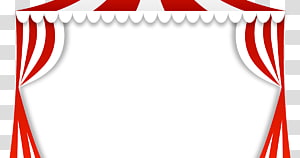 Русская игра «Гости».Ладони сомкнуты, пальцы прижаты друг к другу.Мама, мама! Мизинцы четыре раза постукивают друг о друга.Что, что, что? Три раза постукивают друг о друга указательные пальцы.Гости едут! Постукивают мизинцы.Ну и что? Постукивают указательныеЗдрасьте, здрасьте! Средний и безымянный пальцы дважды перекрещиваются с теми же пальцами другой руки, обходя их то справа, то слева.Чмок, чмок, чмок! Средний и безымянный пальцы постукивают по тем же пальцам другой руки. (Гости целуются.)Последние слова и движения повторяются дважды.
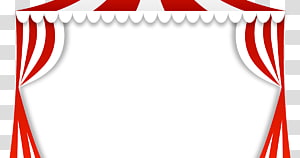 РитмопластикаРазвитие ребенка идет от движений и эмоций к слову. Детям легче выразить эмоции и чувства через пластику своего тела. Внутренний мир человека, язык его тела и жестов взаимосвязаны. Рефлекторная природа большинства реакций человека не позволяет даже взрослому в полной мере контролировать собственные жесты, позу и мимику. Мимика свидетельствует об эмоциональных реакциях. Под позой обычно понимают не только положение, которое принимает человек, но и движения, изменяющие это положение или влияющие на него (например, перемещение центра тяжести). Жестикуляция включает в себя все жесты рук, а также многие другие сигналы в виде действий (открывает дверь, вынимает из кармана носовой платок и др.).
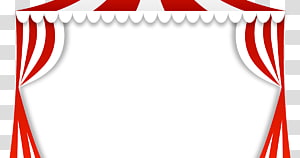 Упражнения на воображениеВолшебная корзинка. Дети сидят в кругу. Педагог, держа в руках корзинку, предлагает сложить в нее все, что можно встретить в лесу, или саду, или в воздухе, или в море, или на грядке; то, что летает или ползает, имеет отношение к музыке (нота, скрипичный ключ, регистр, ритм, песня) или театру (занавес, афиша, сцена, актер, репетиция, антракт и т.п.) и т.д. Дети сами придумывают, где искать слова для волшебной корзинки и как их изобразить.Игра «Моя сказка». Каждый ребенок пишет на карточках названия предметов и явлений, о которых он мог бы рассказать историю. Карточки собирают и перемешивают. Дети по очереди вытягивают три карточки и тут же импровизируют историю с участием написанных на них понятий.После того как истории выслушаны, начинается их инсценировка в пантомиме, где автор действует как режиссер. Он сам выбирает себе актеров.
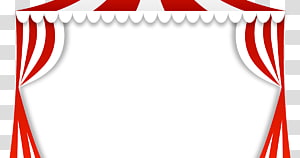 Пантомимика. ЖестыВладение жестом не является врожденным навыком и зависит от воспитания, социальных и национальных особенностей. Добиваясь того, чтобы дети не сцене не были похожи на роботов или деревянных кукол, приходится много работать над выразительностью движений, жестов, поз, мимики. При этом надо стремиться, чтобы в любом движении ребенка участвовало все тело. Жест не должен быть самоцелью: он лишь досказывает то, что невозможно в данной ситуации объяснить словами.
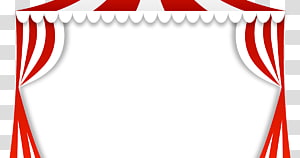 Иди сюда. Вытянуть руку вперед с повернутой вверх ладонью, а затем махнуть «к себе».Уходи. Согнуть руку перед грудью, кисть повернута ладонью «от себя», махнуть рукой «от себя».Согласие. Кивнуть головой один или два раза (утверждающий).Несогласие. Покачать головой из стороны в сторону (отрицающий).Просьба. Руку вытянуть вперед с повернутой вверх ладонью. Тяжесть тела перенести на переднюю часть стоп. Шея и корпус направить вперед.Отказ. Руку вытянуть вперед с вертикально поставленной кистью. Ладонь повернуть «от себя», корпус наклонить назад, голову повернуть в сторону.Плач. Закрыть лицо руками, наклонить голову вперед вниз, приподнять плечи, плечи вздрагивают.Ласка. Поглаживать по плечу мягко, нежно, заглядывая в глаза.Клич. Ладонь приложить «рупором» к приоткрытому рту, корпус направить в сторону посылаемого «звука».Приветствие. Правую руку поднять вверх, производить маховые движения кистью из стороны в сторону.
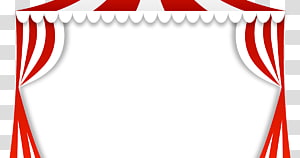 Прощание. Глаза устремить на уходящего, корпус наклонять вперед; производить плавные маховые движения кистью поднятой правой руки.Приглашение. Правую руку отвести в сторону, ладонь раскрыть, голову повернуть вслед за рукой.Благодарность. Сложенные вместе ладони прижать к груди, локти расставить в стороны, голову наклонить вперед.Негодование. Возмутиться: «Да что же это такое!»Не знаю. Приподнять плечи, руки слегка развести, ладони раскрыть.Жестом можно также передать восхищение и удивление, он может быть отстраняющим и повелевающим. С его помощью можно предложить детям охарактеризовать предмет по размеру и форме.
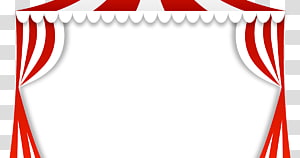 Пантомимические этюды и упражненияАктерский этюд можно назвать упражнением для развития наблюдательности и фантазии. Этюды помогают с легкостью перевоплощаться не только в других людей, животных, но и в предметы, окружающие нас в повседневной жизни.Пройдитесь так, как в вашем представлении ходят:маленькая девочка в хорошем настроении; старик с клюкой; ребенок, который учится ходить; мама.Представьте мимикой и изобразите походкой:встревоженного кота; грустного пингвина; беззащитного цыпленка;восторженного кролика; разгневанного поросенка; хмурого орла.
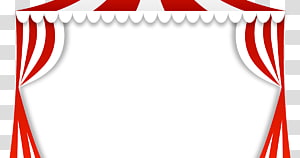 Попробуйте изобразить походку человека:который только что хорошо пообедал; у которого жмут ботинки;который неудачно пнул кирпич; оказавшегося ночью в лесу.Придумайте и покажите, как могли бы приветствовать друг друга:крокодилы; дикобразы (ежики); жирафы; гуси.Представьте, что вы клоун в цирке, и изображаете:канатоходца; жонглера; дрессировщика; фокусника.Изобразите:резинового крокодила Гену; деревянного Буратино; плюшевого Винни-Пуха; пластмассовую Мальвину; металлического Самоделкина; бумажного воробья.
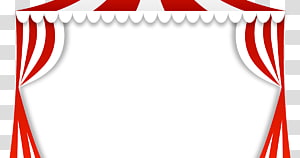 Покажите, как танцевала Золушка, когда:гладила белье; поливала цветы; выбивала ковер;мыла посуду; вытирала пыль; ловила муху.Представьте себя деревом и изобразите:дерево во время засухи; под снегопадом;под проливным дождем.Покажите, как шагали бы на параде солдаты:из Страны Мигунов; Болтунов; Жевунов;Прыгунов; Землекопов; Приседаний.Представьте, что в зоопарке наступил обед, 
и изобразите обедающего:слона; удава; черепаху; жирафа;льва; страуса.
Изобразите «муки творчества»:писателя; композитора; художника;скульптора; фотографа; ученого.Изобразите в движении транспортное средство:
 теплоход; велосипед;вертолет; подводную лодку; карету;поезд.Покажите, как:вратарь ловит мяч; зоолог ловит бабочку;рыбак ловит большую рыбу; ребенок ловит муху. 

Попробуйте изобразить:парикмахера; пожарника; строителя;космонавта.
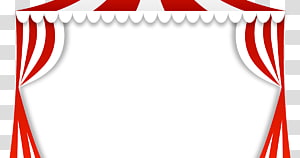 Изобразите пословицу:на чужой каравай рот не разевай;за двумя зайцами погонишься — ни одного не поймаешь; дареному коню в зубы не смотрят;доброе слово и кошке приятно.Изобразите сцену падения так, словно:вы поскользнулись на арбузной корке;увидели ужасное чудовище; споткнулись о кирпич;изнемогаете от жажды в пустыне.Изобразите:зубного врача; глазного врача; врача, осматривающего уши; врача-логопеда.Изобразите танец:журавля; пеликана; страуса; косули; пингвина.